Алгоритм действий(«клиентский путь») для инвестора для получения земельного участка в аренду (без торгов) на территории Владимирской области
Алгоритм действий  («клиентский путь») для инвестора для получения земельного участка (без торгов)
Алгоритм действий  («клиентский путь») для инвестора для получения земельного участка (без торгов)
* Срок может быть увеличен до 45 дней в случае необходимости согласования схемы (статья 3.5 Федерального закона от 25.10. 2001 № 137-ФЗ             «О введении в действие ЗК РФ»
Алгоритм действий  («клиентский путь») для инвестора для получения земельного участка (без торгов)
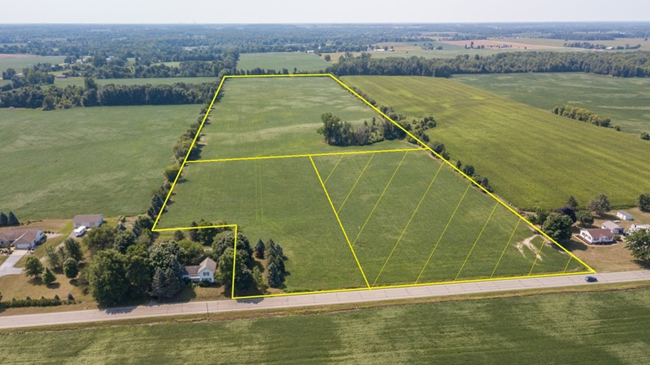 Алгоритм действий  («клиентский путь») для инвестора для получения земельного участка (без торгов)
Алгоритм действий  («клиентский путь») для инвестора для получения земельного участка (без торгов)
Алгоритм действий  («клиентский путь») для инвестора для получения земельного участка (без торгов)
Алгоритм действий  («клиентский путь») для инвестора для получения земельного участка (без торгов)
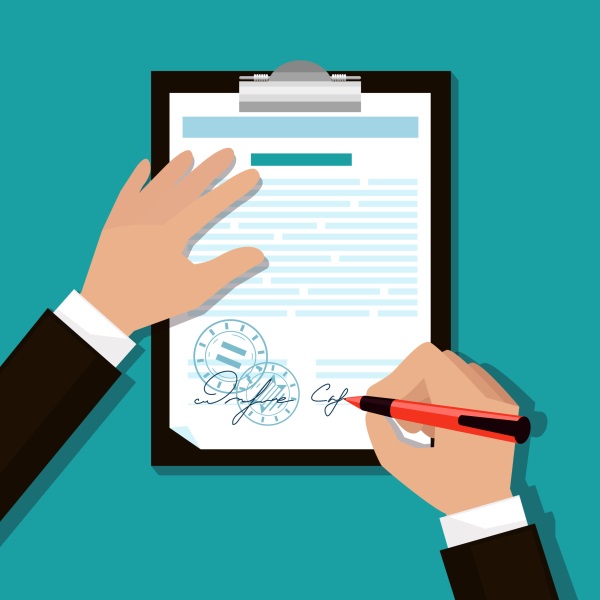 Алгоритм действий  («клиентский путь») для инвестора для получения земельного участка (без торгов)
* срок может быть увеличен до 9 рабочих дней в случае подачи документов через МФЦ
План-график и плановые показатели (целевые сроки проведения процедур) по внедрению и ведению во Владимирской области алгоритма действий («клиентского пути») для инвестора для получения земельного участка в аренду (без торгов) на 2022 – 2023 годы